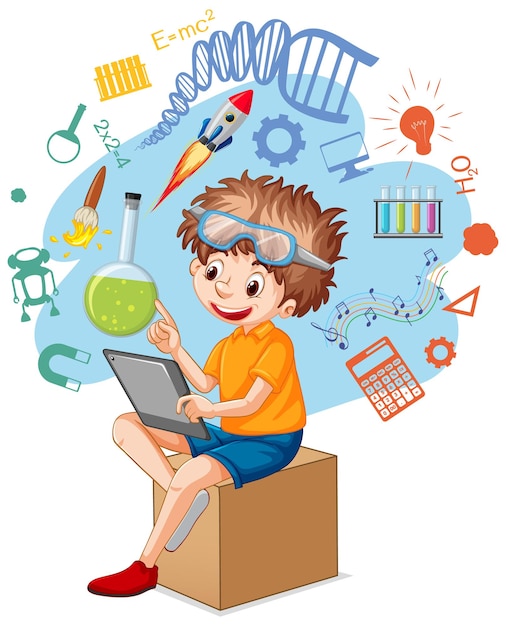 Математика
1 клас
Розділ V. 
Числа 11-20
Урок 95
Лічба десятками. Круглі числа
Організація класу
Всі сідайте тихо, діти,
Домовляймось не шуміти,
На уроці не дрімати,
А старанно працювати.
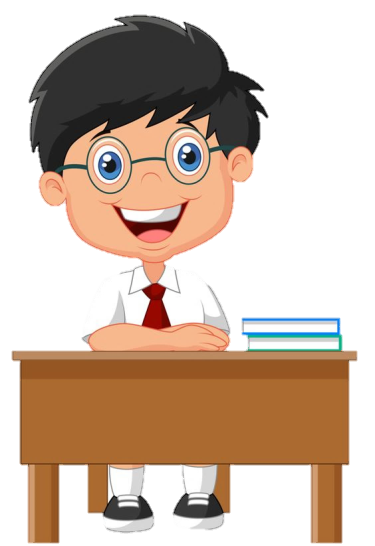 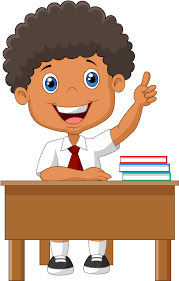 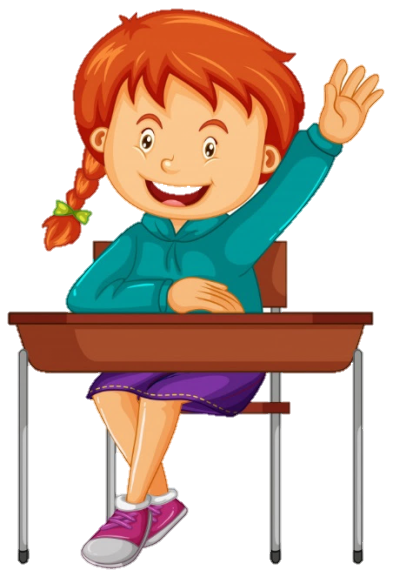 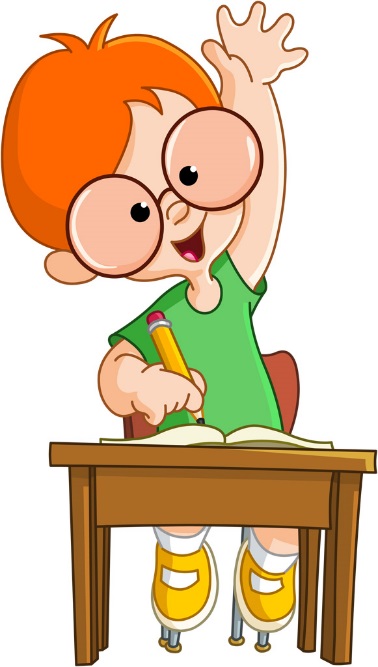 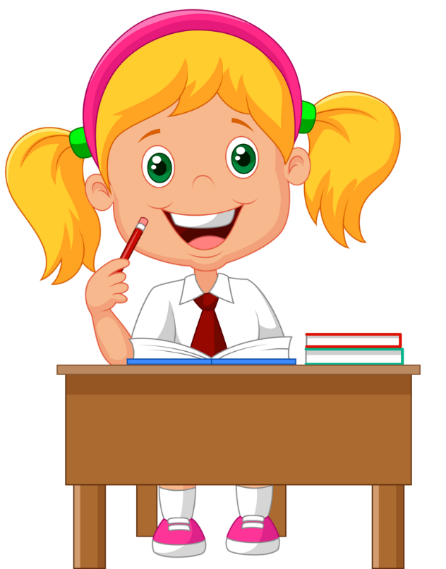 Гра «Увімкни світло»
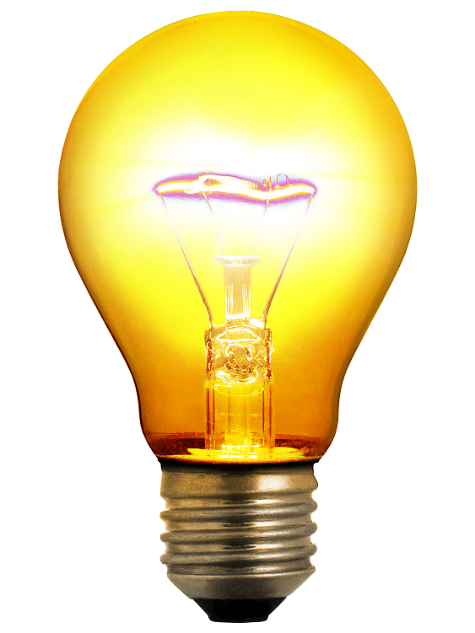 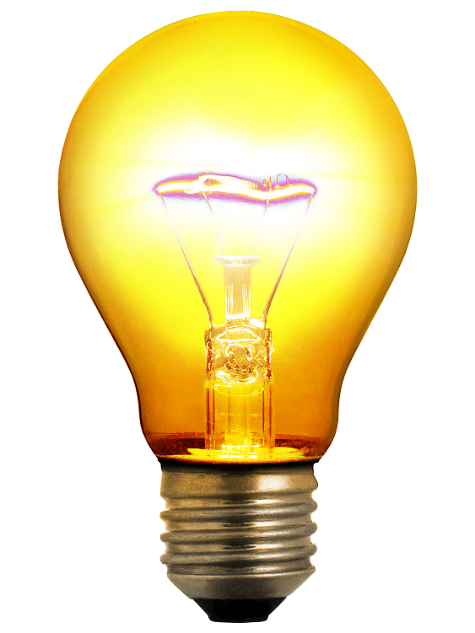 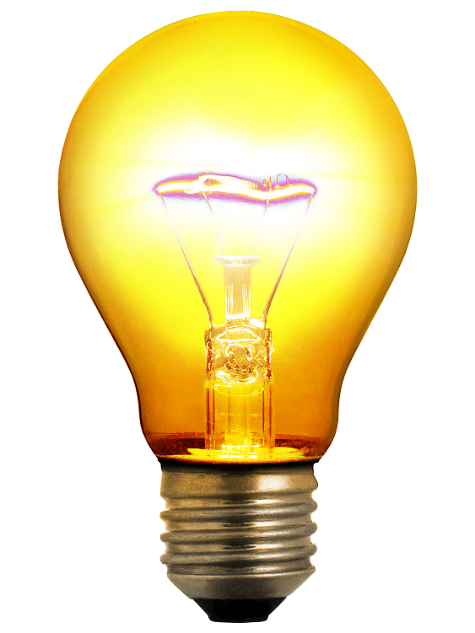 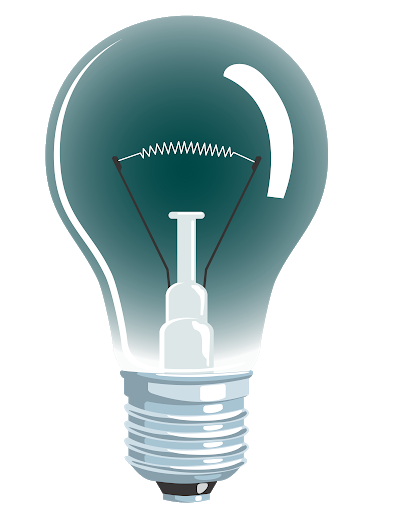 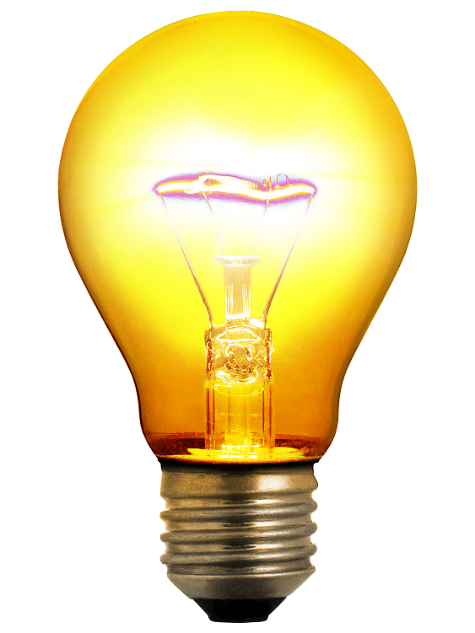 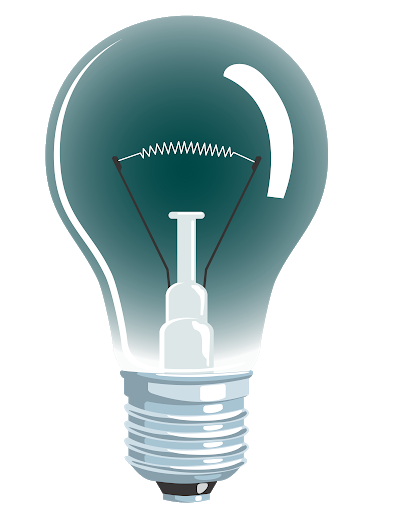 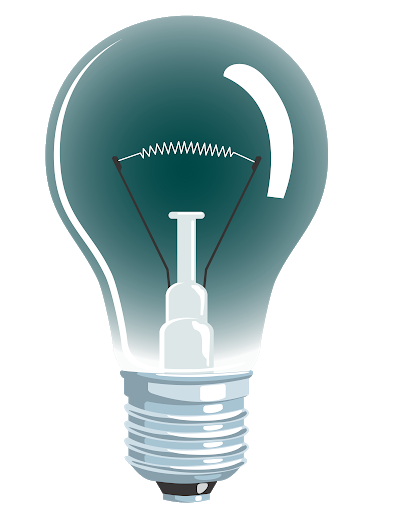 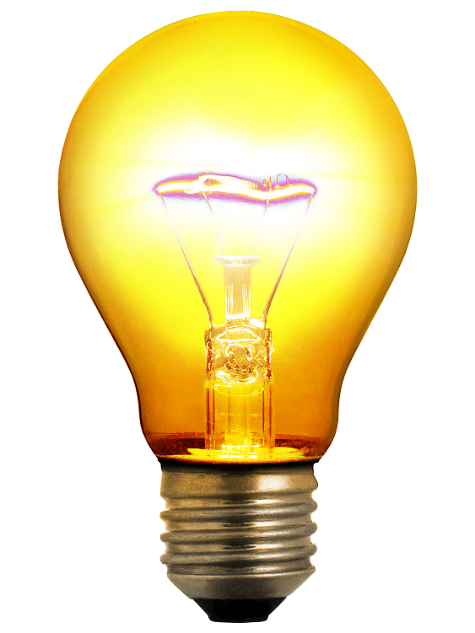 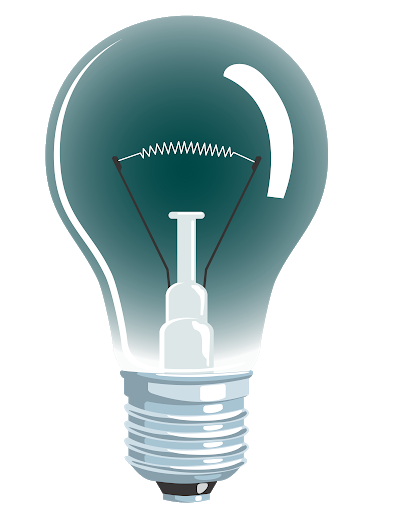 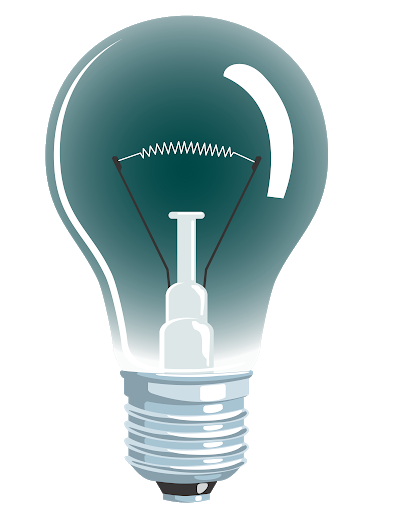 50
10
20
30
40
1
2
3
4
5
Що означає цифри 1 і 0 
у записі числа 10? 20? 40?
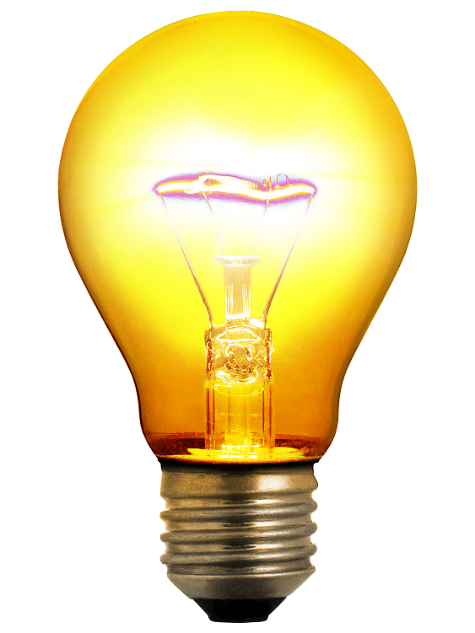 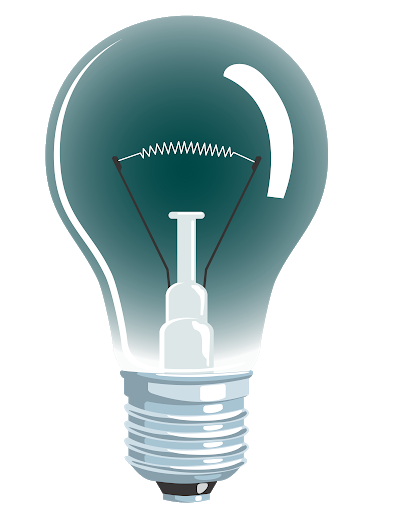 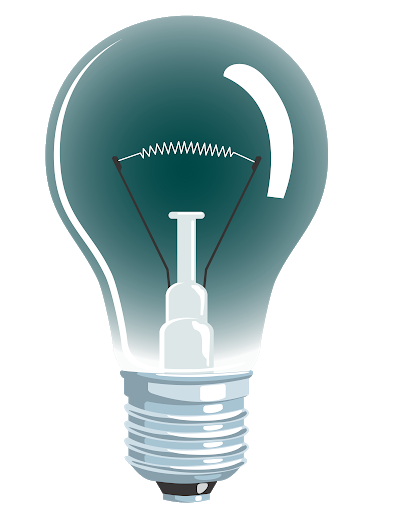 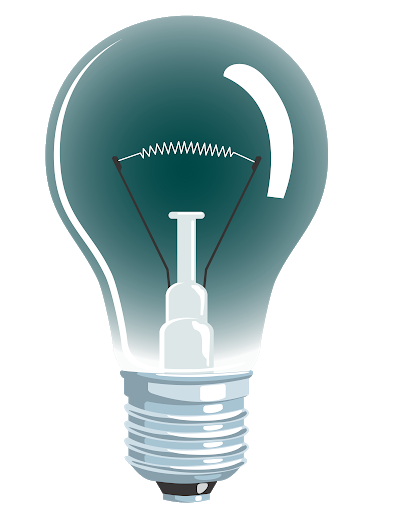 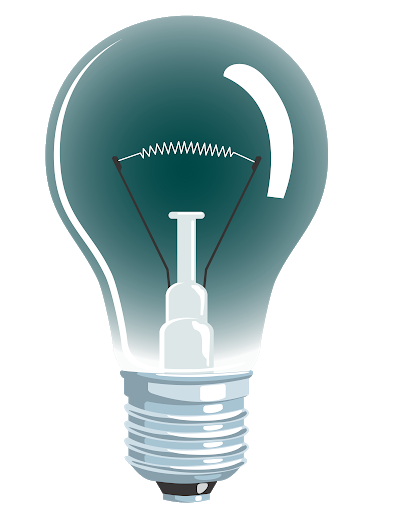 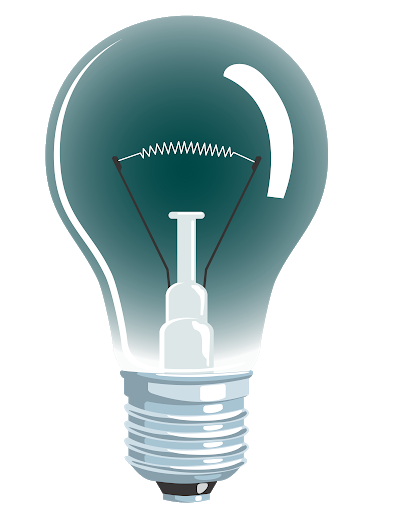 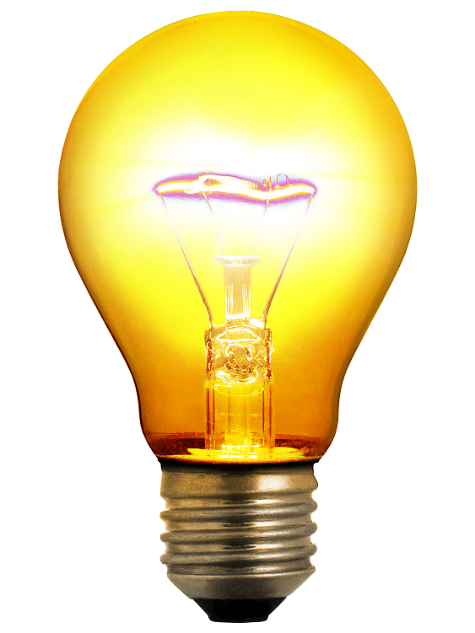 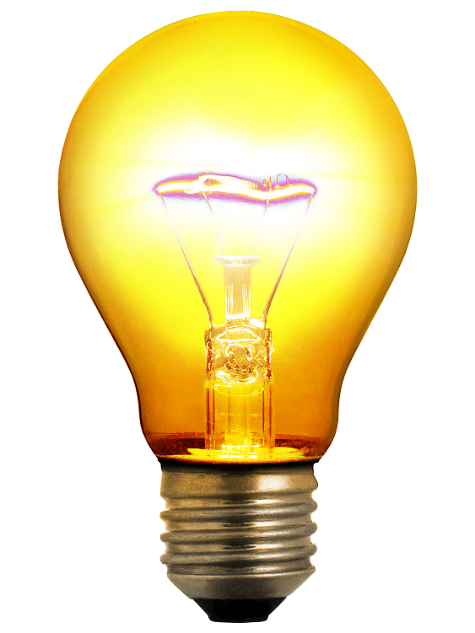 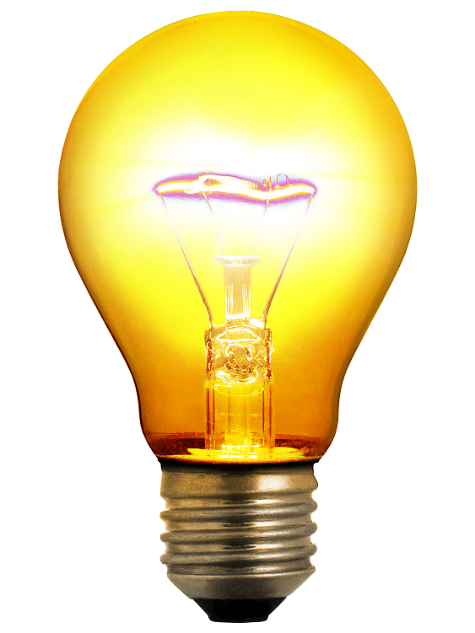 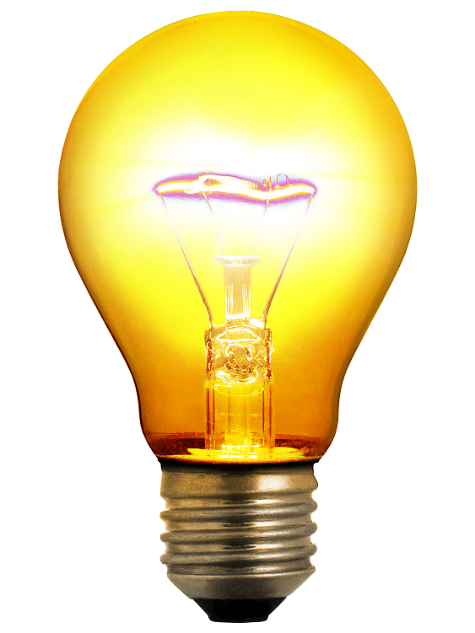 60
100
10
80
90
70
6
7
8
9
Мотивація навчальної діяльності. 
Проблемне питання
Марійка і Петрик рахували свої улюблені іграшки. Марійка нарахувала 10 ляльок, а Петрик — 2 десятки машинок. Чого більше — ляльок чи машинок? Яке число позначає 2 десятки?
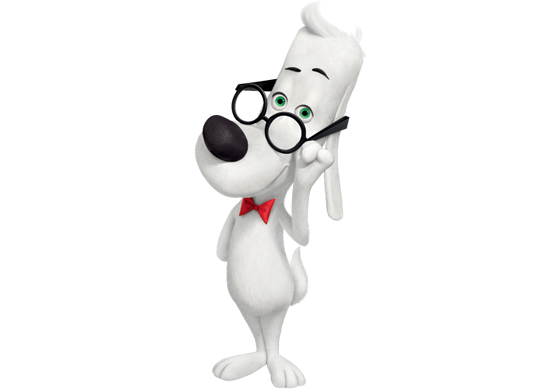 2 десятки
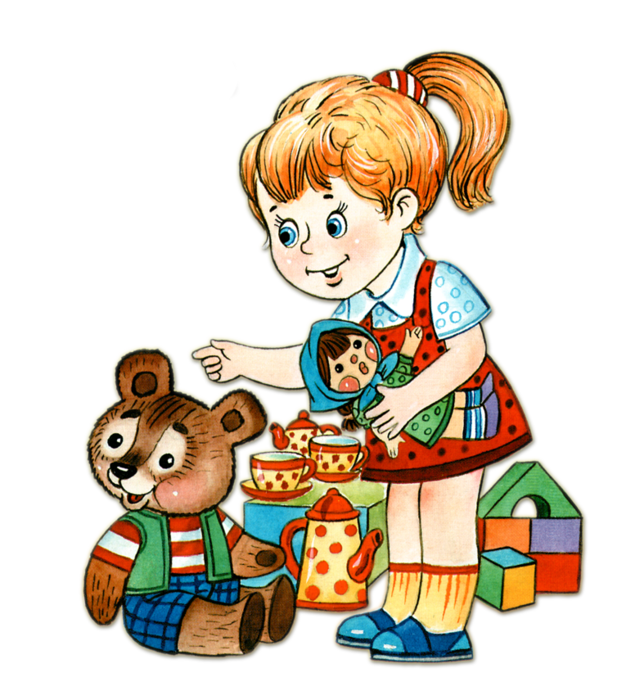 10
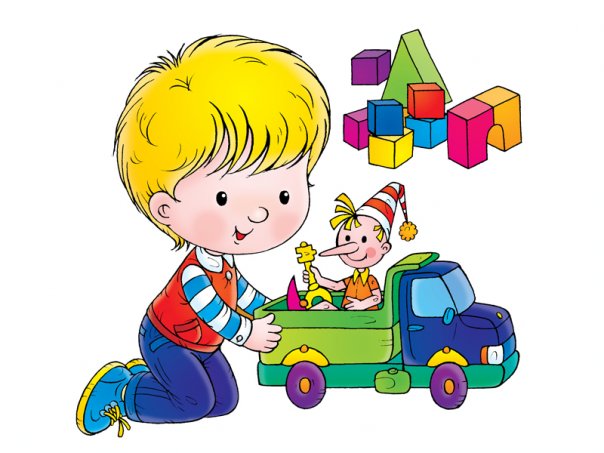 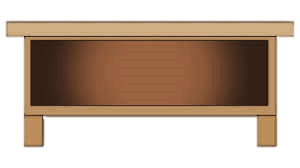 Повідомлення теми та завдань уроку
Сьогодні ви дізнаєтеся, 
як швидко порахувати 
велику кількість предметів 
за допомогою десятків та як правильно записувати числа, що складаються з декількох десятків.
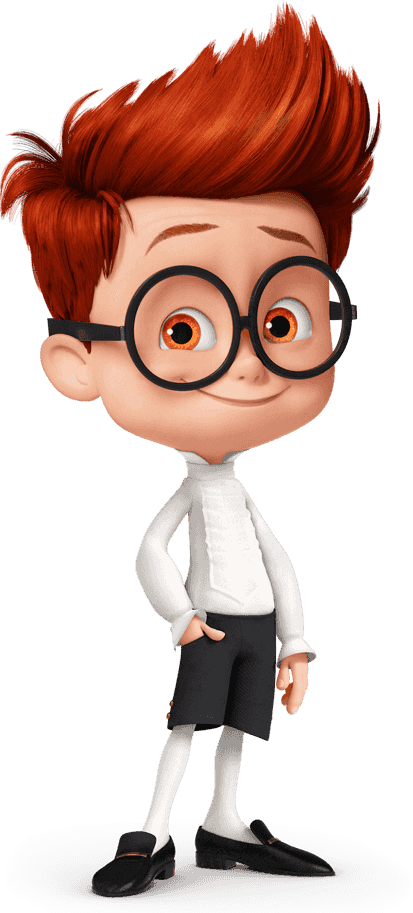 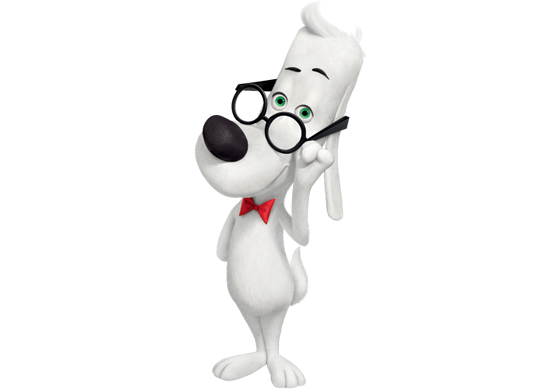 Пучки паличок
Скільки пучків паличок у кожному рядку? 
Скільки паличок?
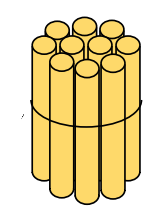 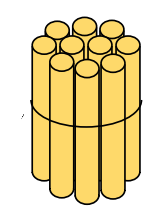 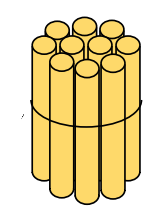 3 десятки =
30 тридцять
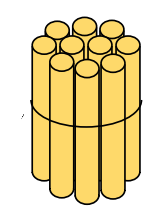 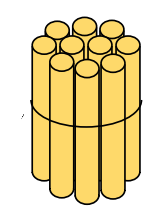 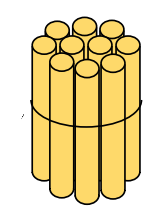 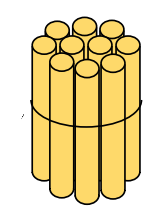 4 десятки =
40 сорок
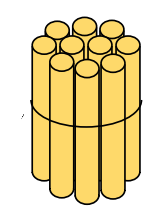 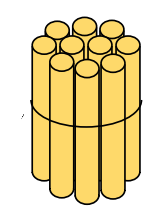 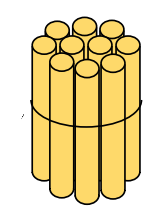 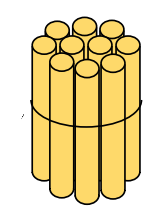 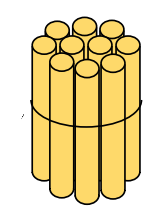 5 десятків =
50 п'ятдесят
Підручник.
Сторінка
89
Пригадай і запам’ятай!
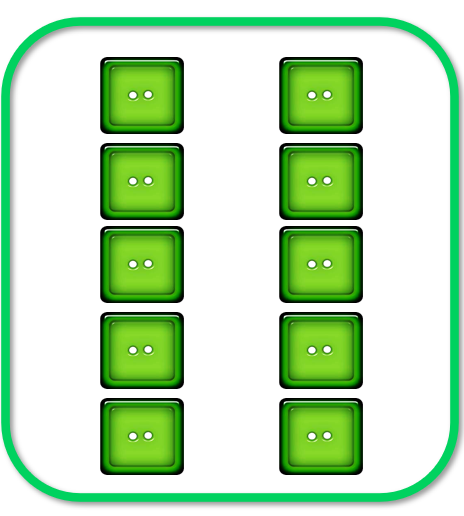 10 одиниць (од.) = 1 десяток (дес.)
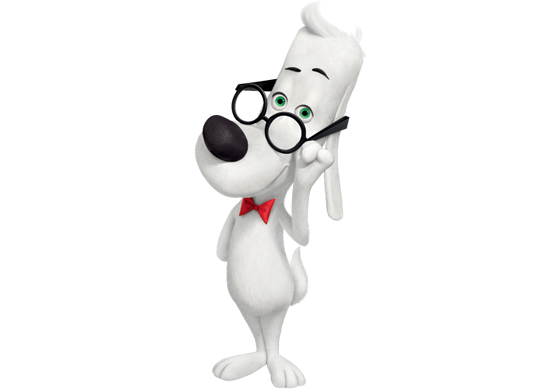 Запиши десятки в порядку спадання
100
10
20
30
40
50
60
70
80
90
Числа, які закінчуються нулем, називають круглими.
Підручник.
Сторінка
89
Прочитай числа
2 десятки — це двадцять — 20 
3 десятки — це тридцять — 30 
4 десятки — це сорок — 40
5 десятків — це п’ятдесят — 50 
6 десятків — це шістдесят — 60 
7 десятків — це сімдесят — 70
8 десятків — це вісімдесят — 80 
9 десятків — це дев’яносто — 90
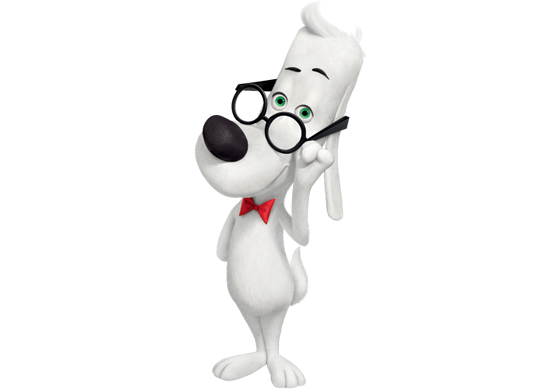 Скільки десятків?
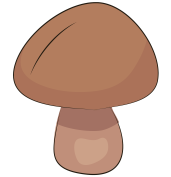 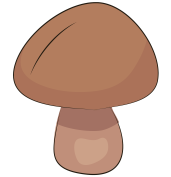 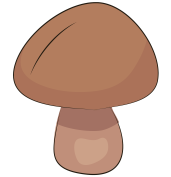 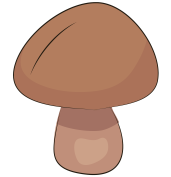 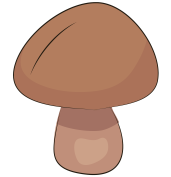 Предмети зручно лічити десятками. Порівняй десятки. Запиши одну нерівність
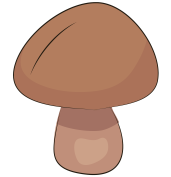 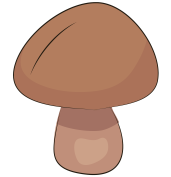 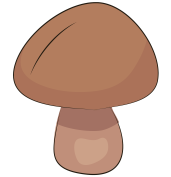 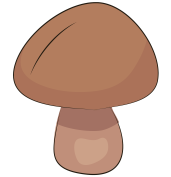 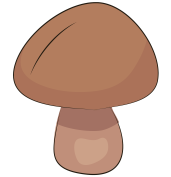 3 десятки
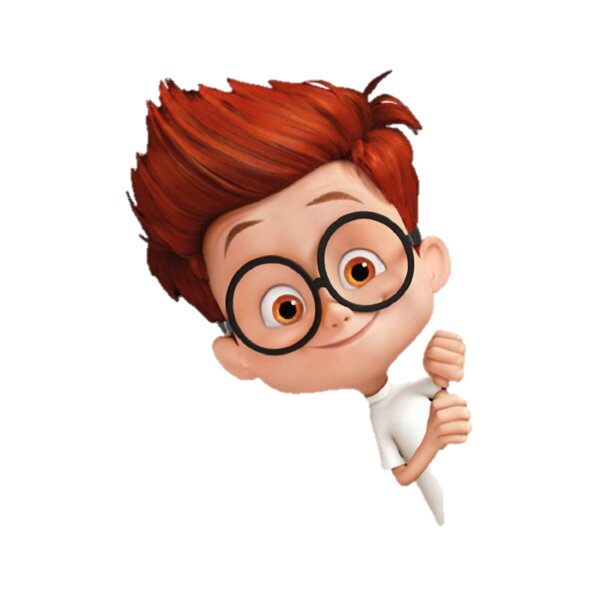 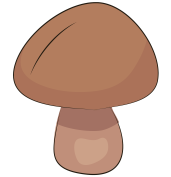 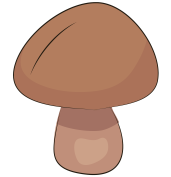 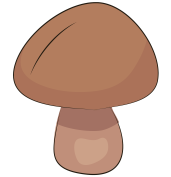 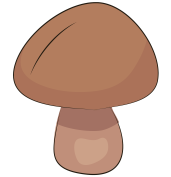 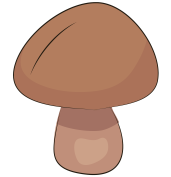 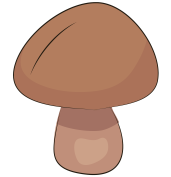 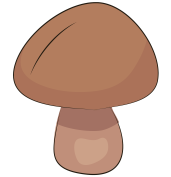 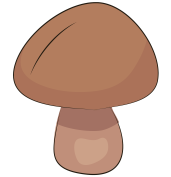 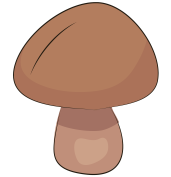 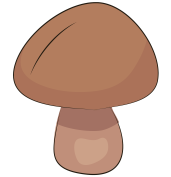 3д    5д
<
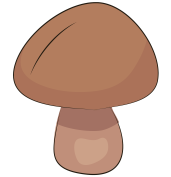 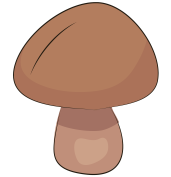 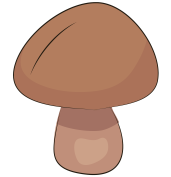 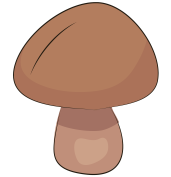 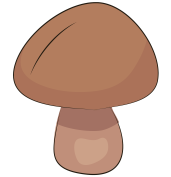 3д    2д
>
Підручник.
Сторінка
89
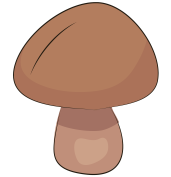 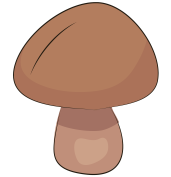 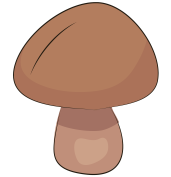 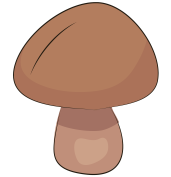 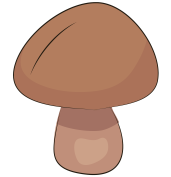 Скільки десятків?
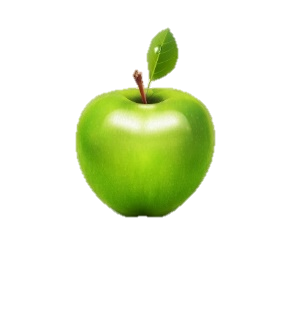 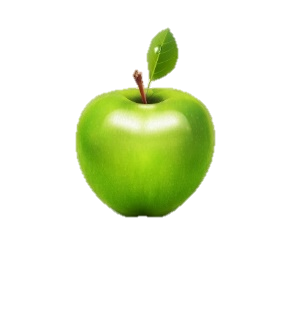 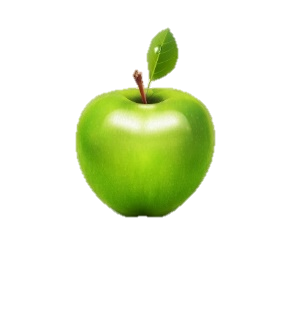 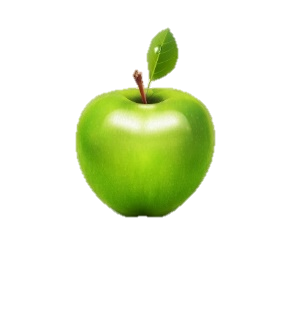 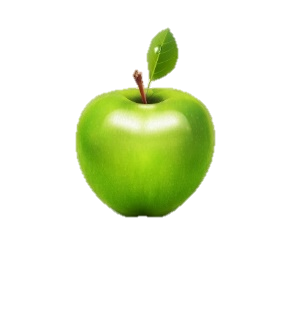 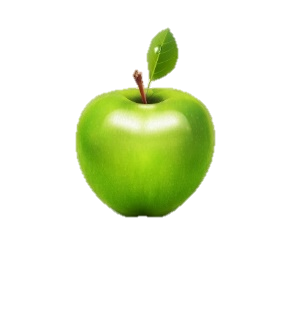 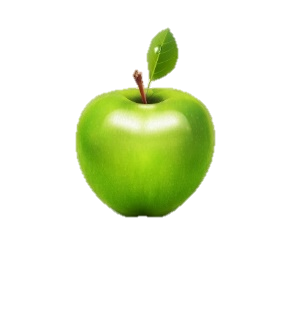 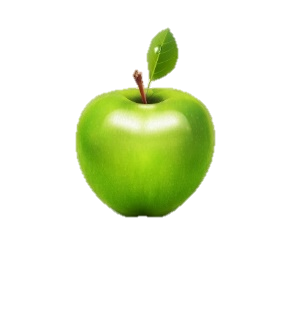 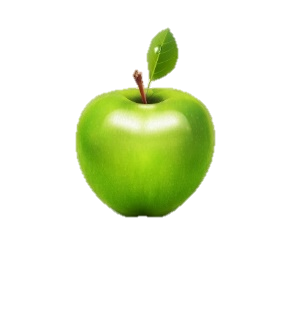 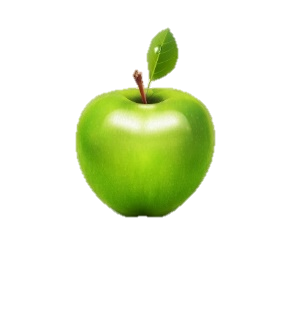 Предмети зручно лічити десятками. Порівняй десятки. Запиши одну нерівність
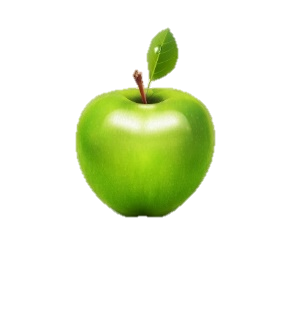 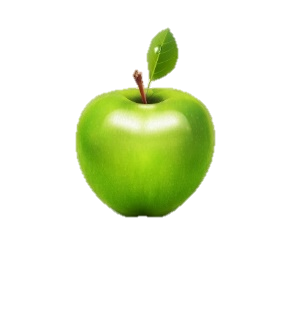 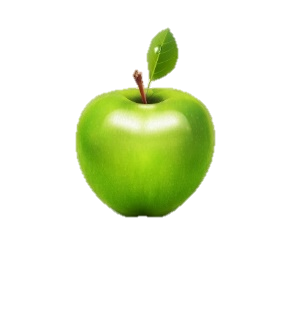 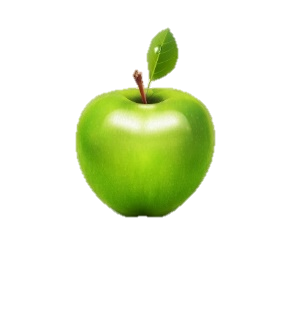 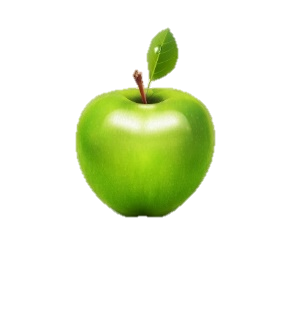 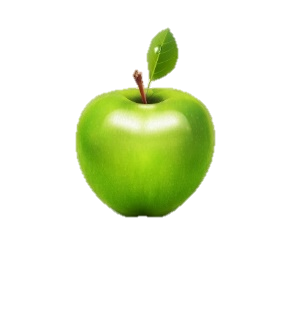 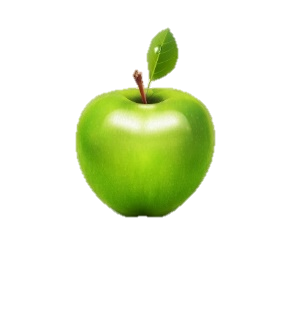 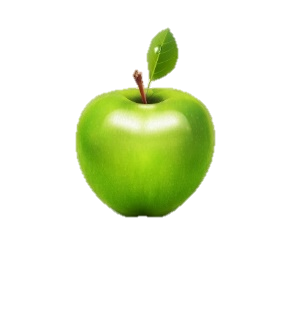 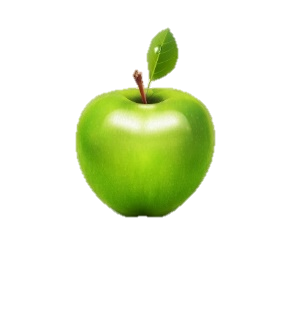 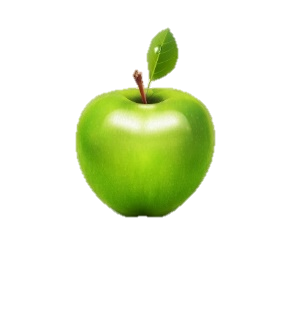 4 десятки
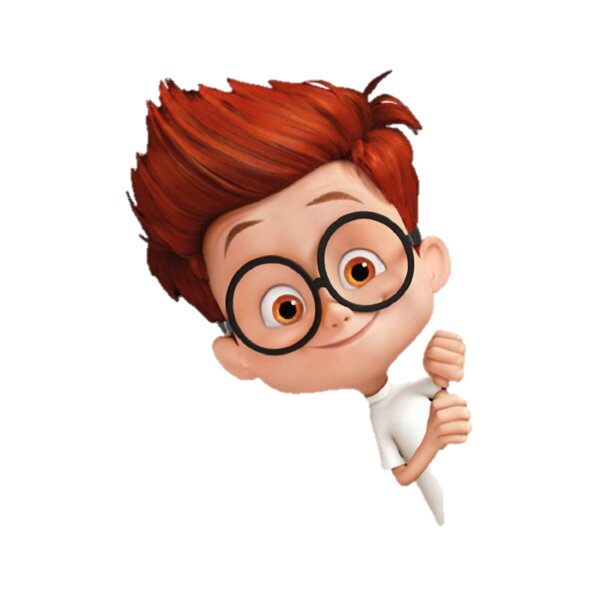 4д    7д
<
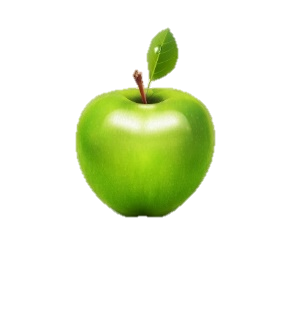 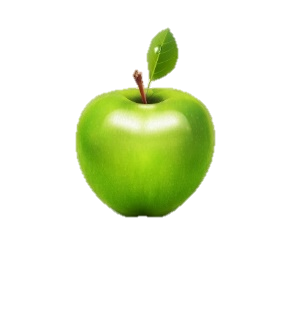 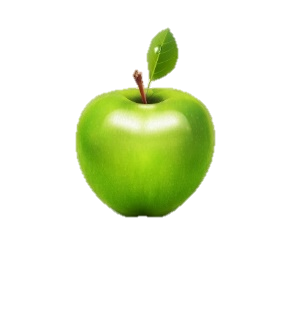 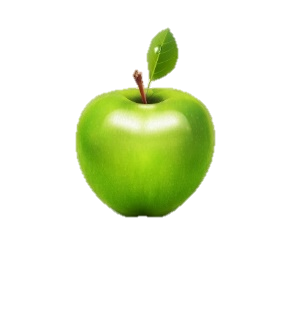 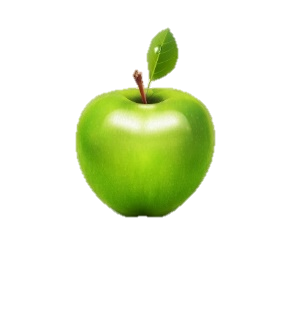 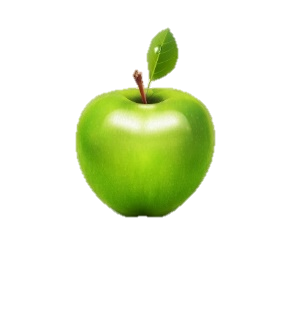 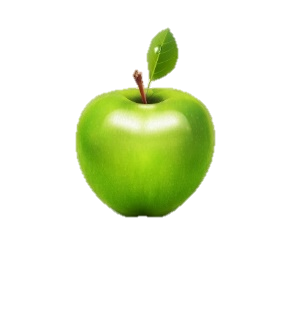 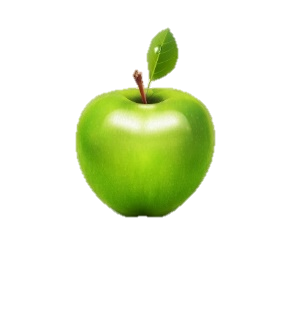 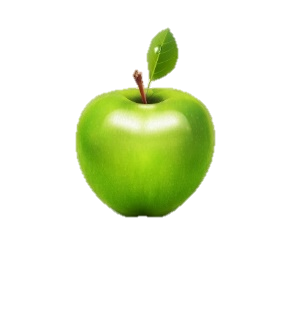 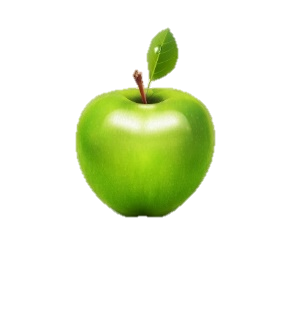 4д    3д
>
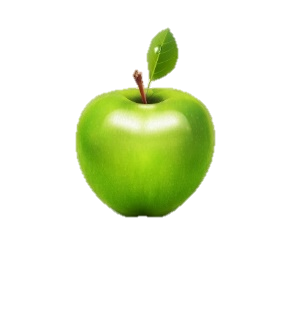 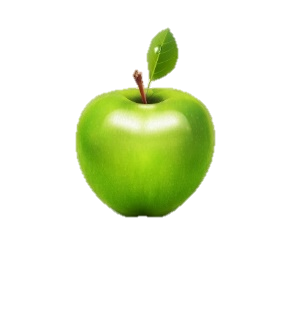 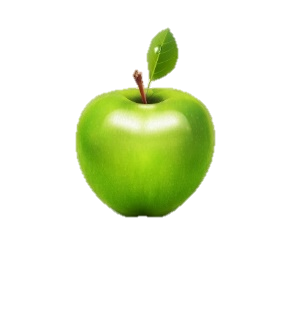 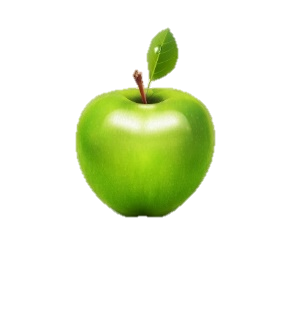 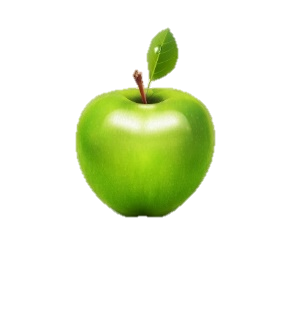 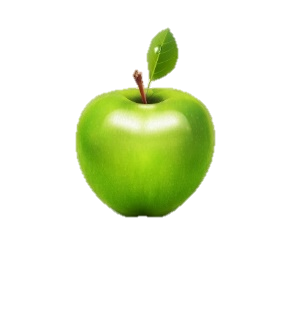 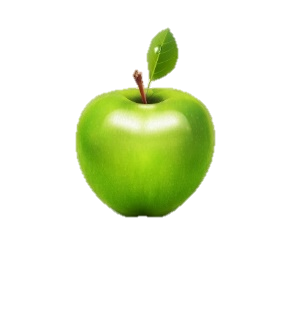 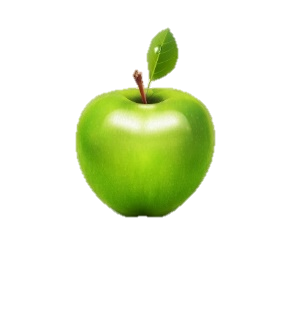 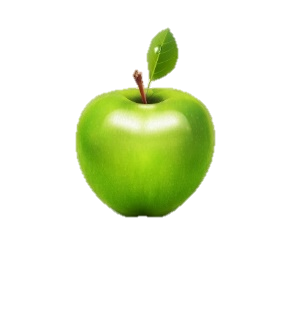 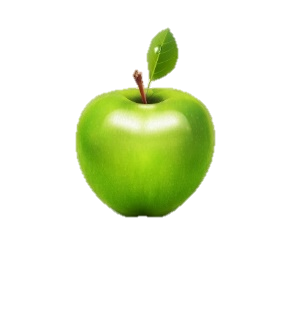 Підручник.
Сторінка
89
Скільки десятків?
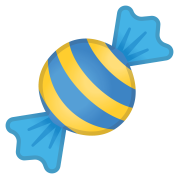 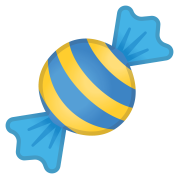 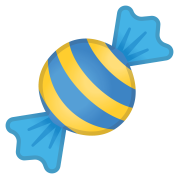 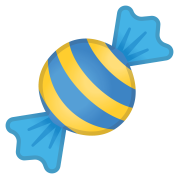 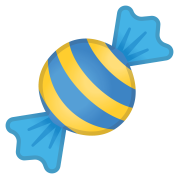 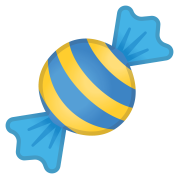 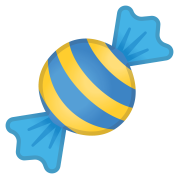 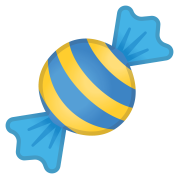 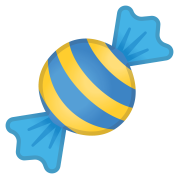 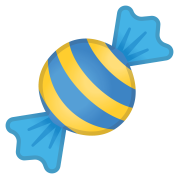 Визнач кількість десятків. Порівняй десятки. Запиши одну нерівність.
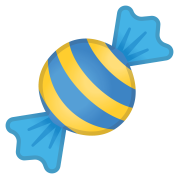 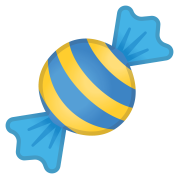 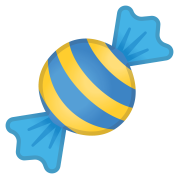 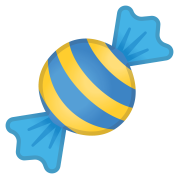 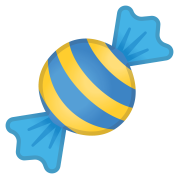 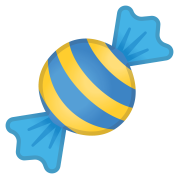 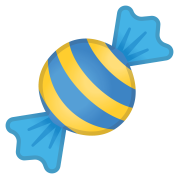 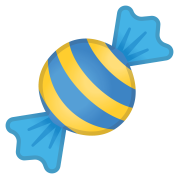 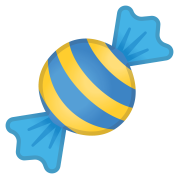 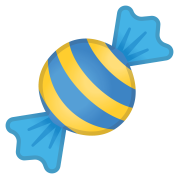 6 десятків
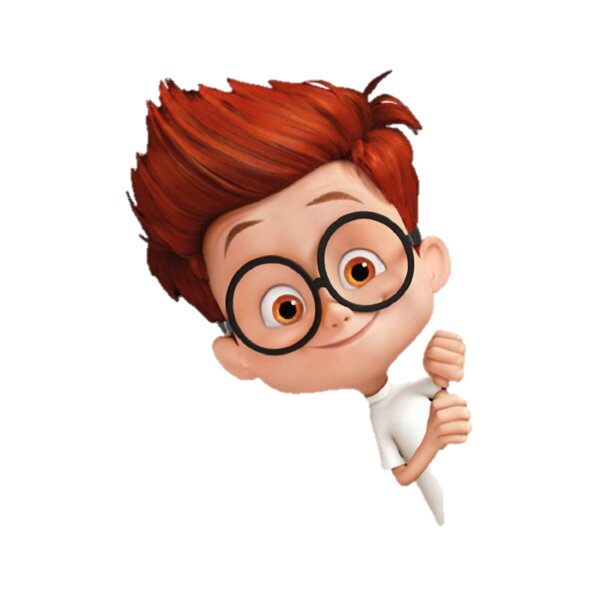 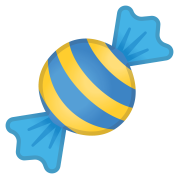 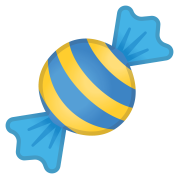 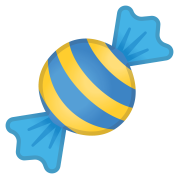 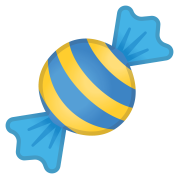 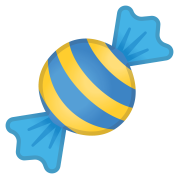 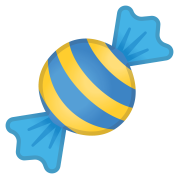 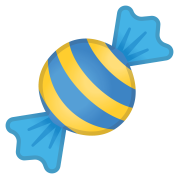 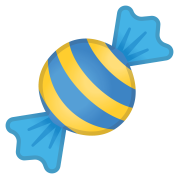 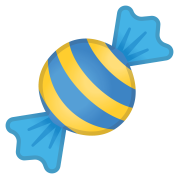 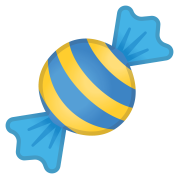 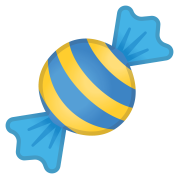 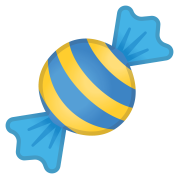 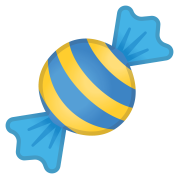 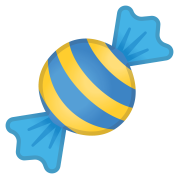 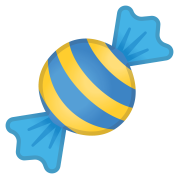 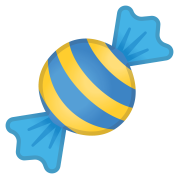 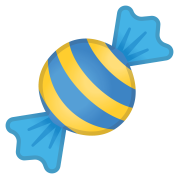 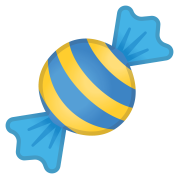 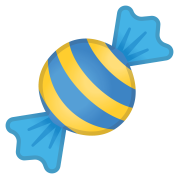 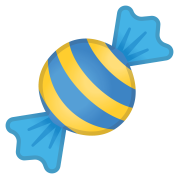 6д    9д
<
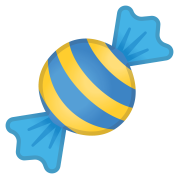 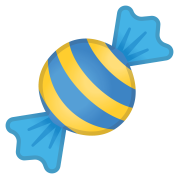 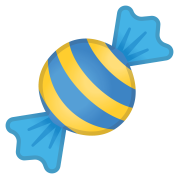 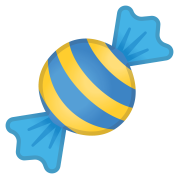 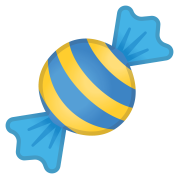 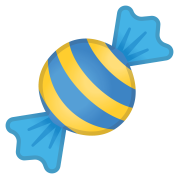 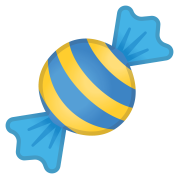 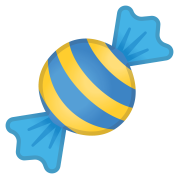 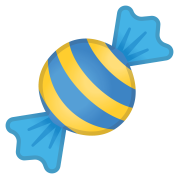 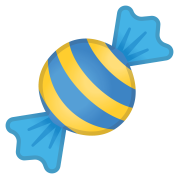 6д    5д
>
Підручник.
Сторінка
89
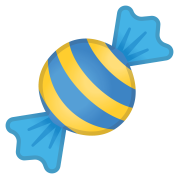 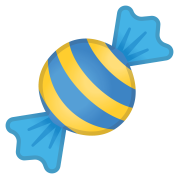 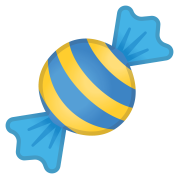 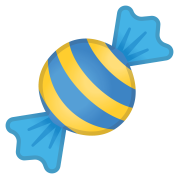 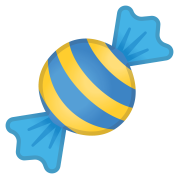 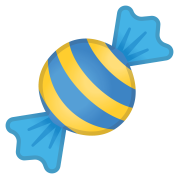 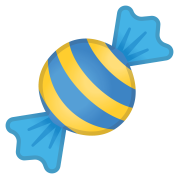 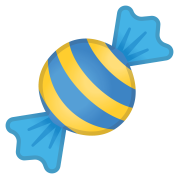 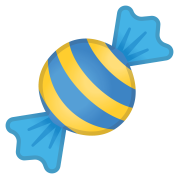 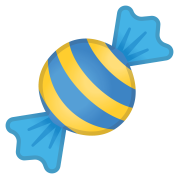 Розв'язую задачі
?
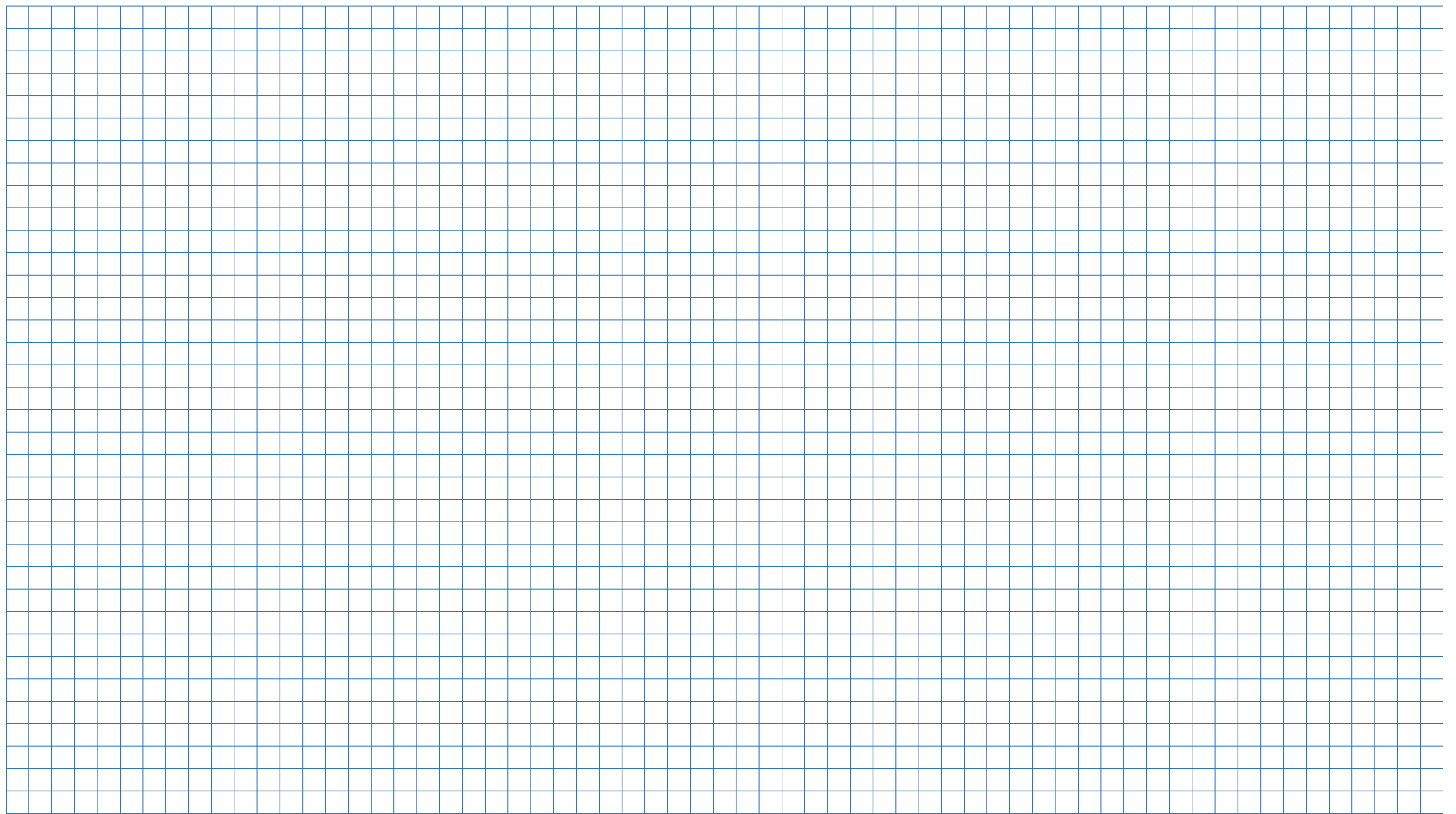 Склади вирази за схемами. Запиши вирази й обчисли.
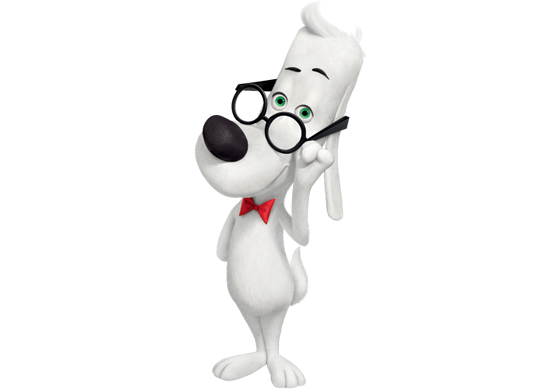 10
30 + 10 =
40
30
90
90 – 40 =
50
40
?
80
80 – 70 =
10
70
?
Фізкультхвилинка
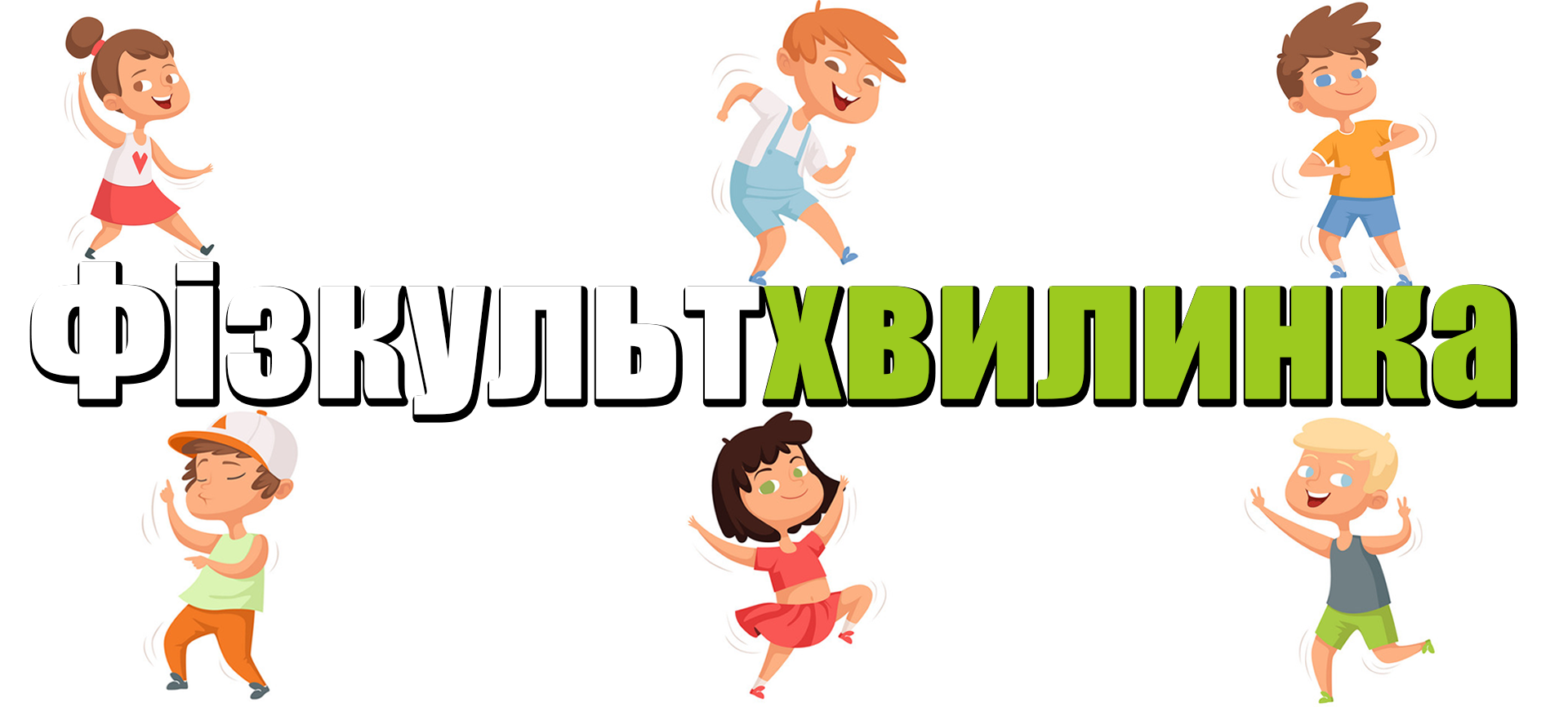 Добираю запитання до виразів задачі
На таці 5 пиріжків і 4 ватрушки.
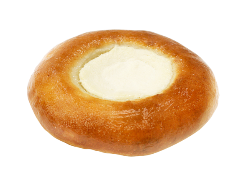 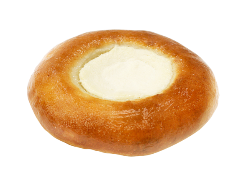 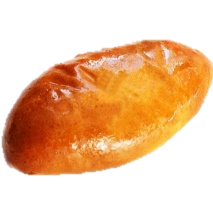 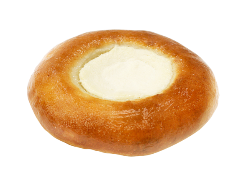 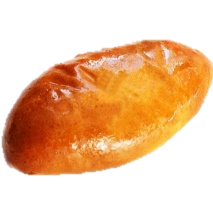 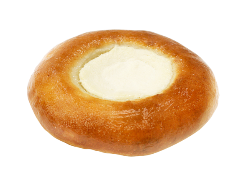 Скільки на таці пиріжків і ватрушок разом?
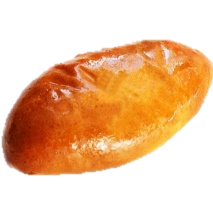 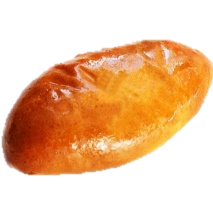 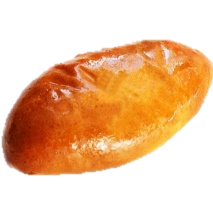 На скільки пиріжків більше, ніж ватрушок?
5 + 4
5 – 4
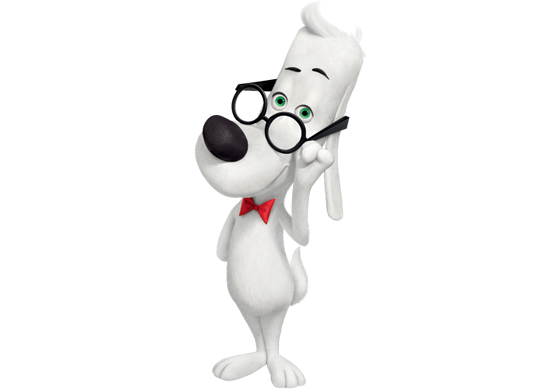 Про що дізнаємося, якщо обчислимо значення виразів: 5 + 4; 5 – 4?
Підручник.
Сторінка
89
Робота в зошиті
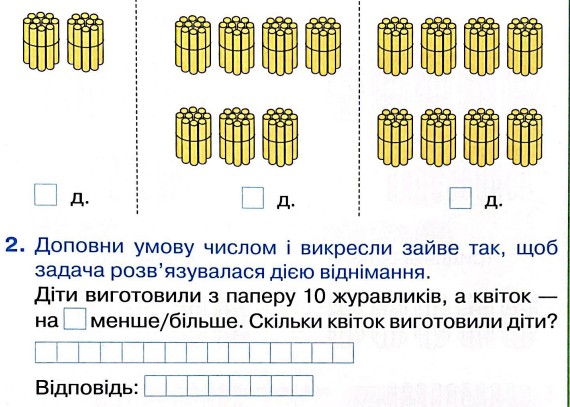 Скільки десятків паличок зображено на кожному малюнку?
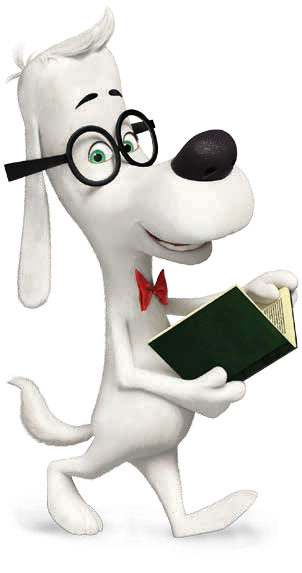 Сторінка
19
Робота в зошиті
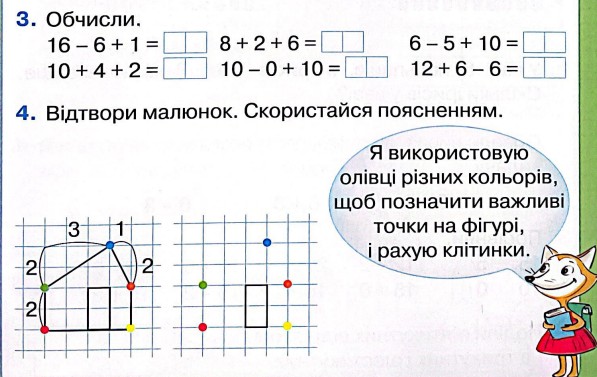 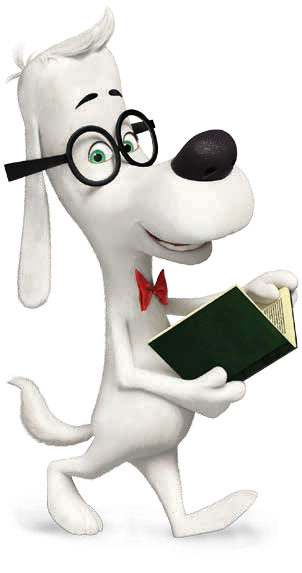 Сторінка
19
Online завдання
Відскануй QR-код або натисни жовтий круг!
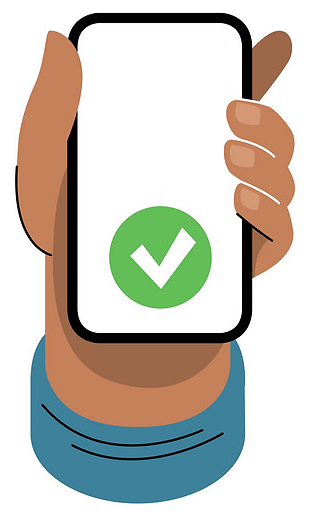 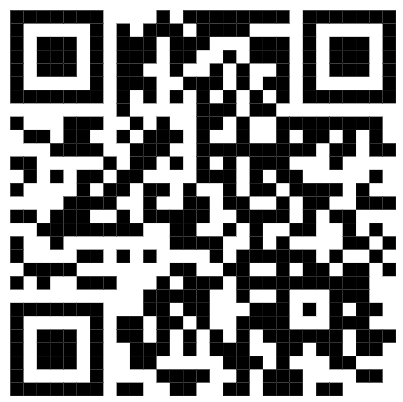 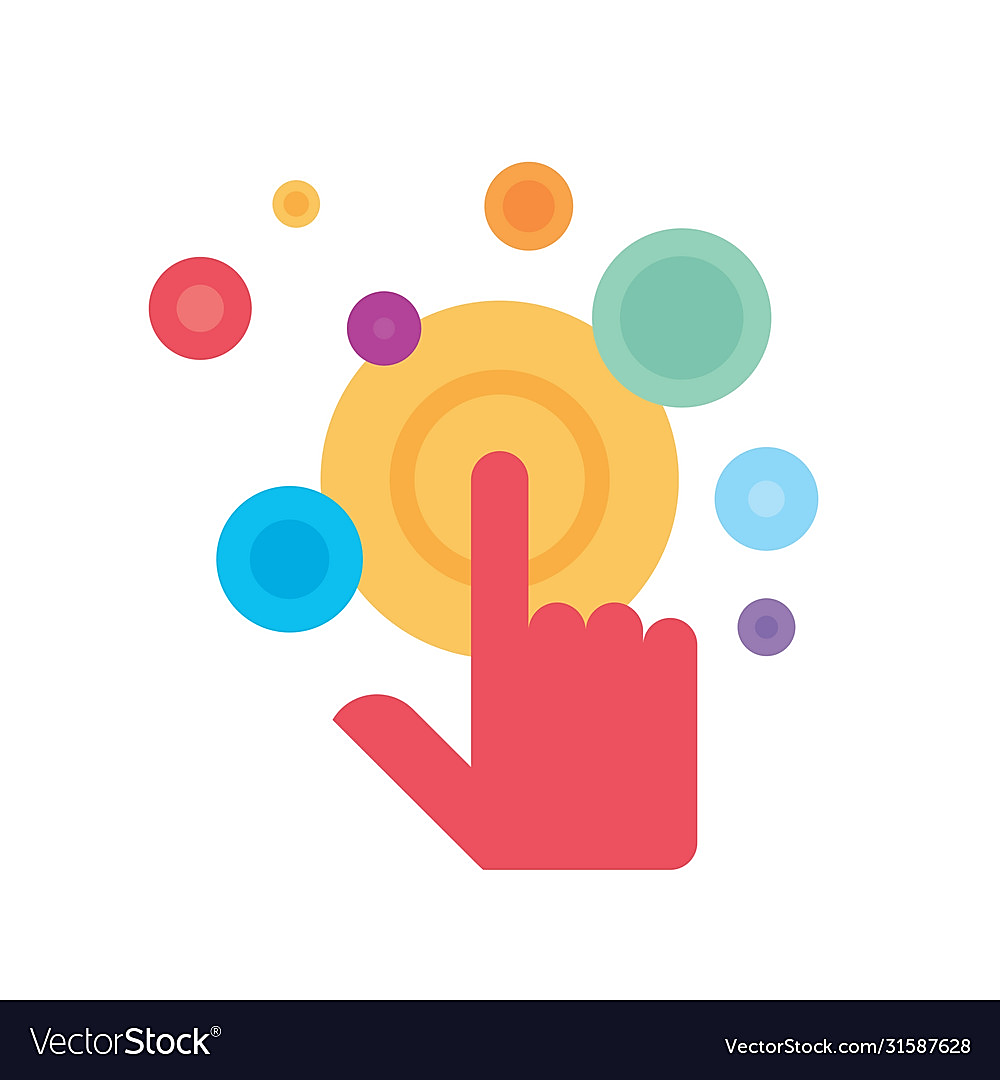 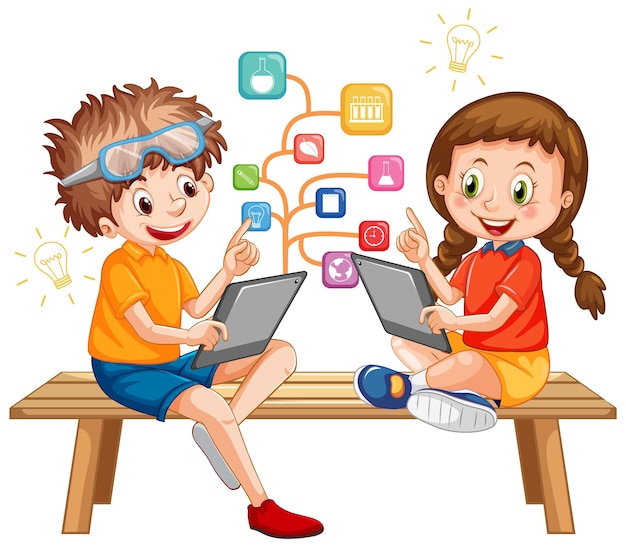 Рефлексія. Вправа «Печиво від совенят»
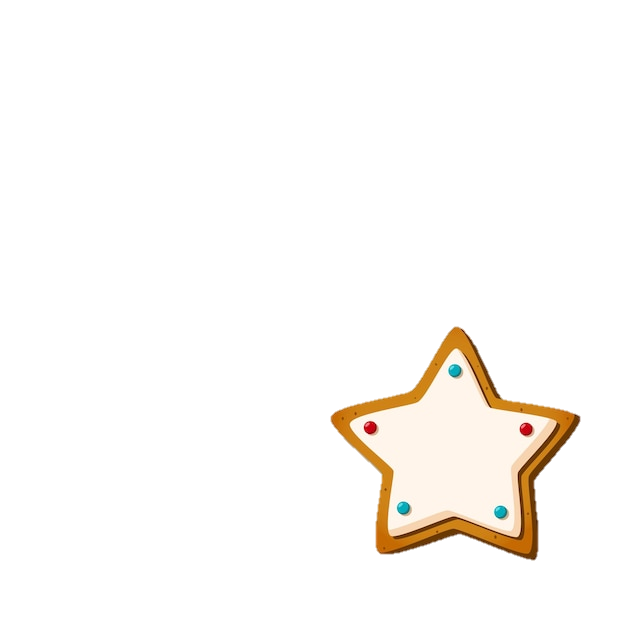 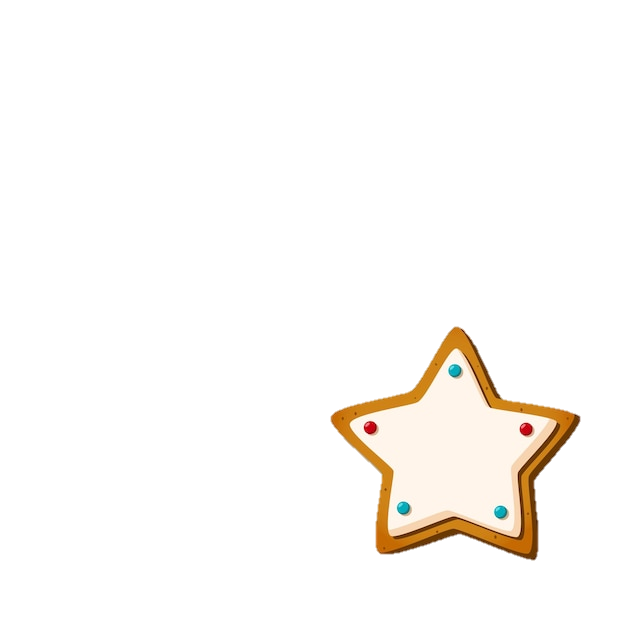 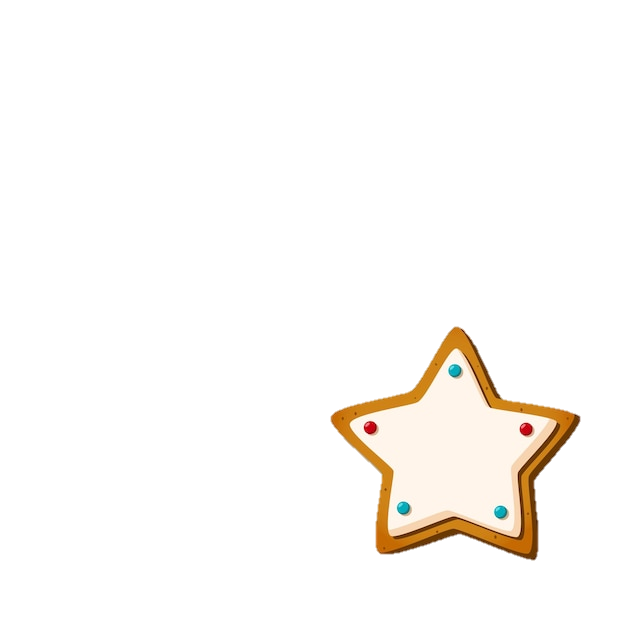 Я хотів би дізнатися про…
Вдома я розкажу про…
Найкраще 
мені вдалося…
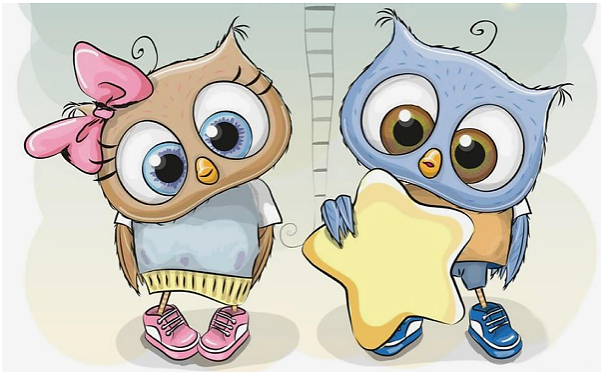 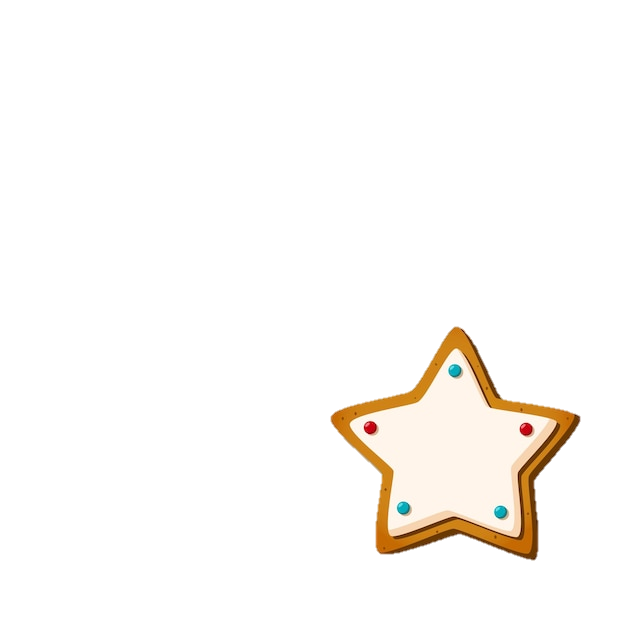 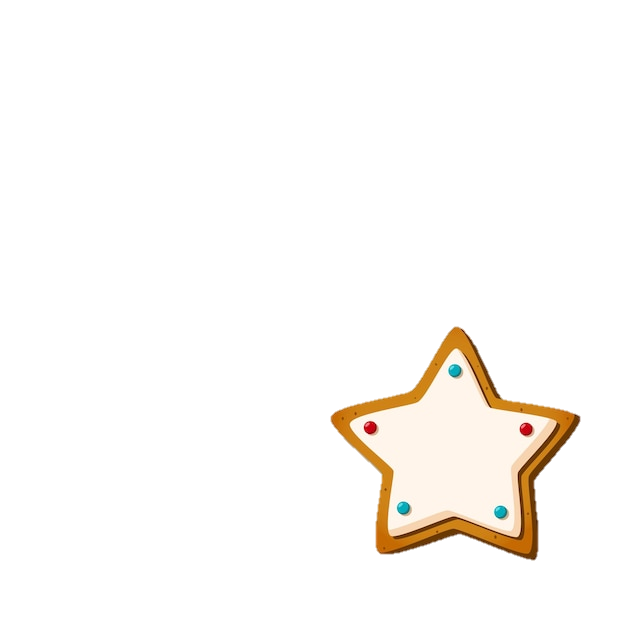 Сьогодні 
на уроці 
я навчився/
навчилася…
Урок 
завершую з настроєм…